PLANIFICACIÓN  CLASES VIRTUALESSEMANA N°23FECHA : 31 Agosto al 04 de Septiembre
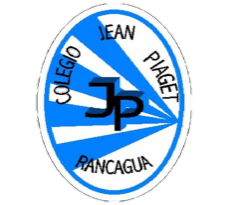 CLASE VIRTUAL DE ORIENTACIÓN
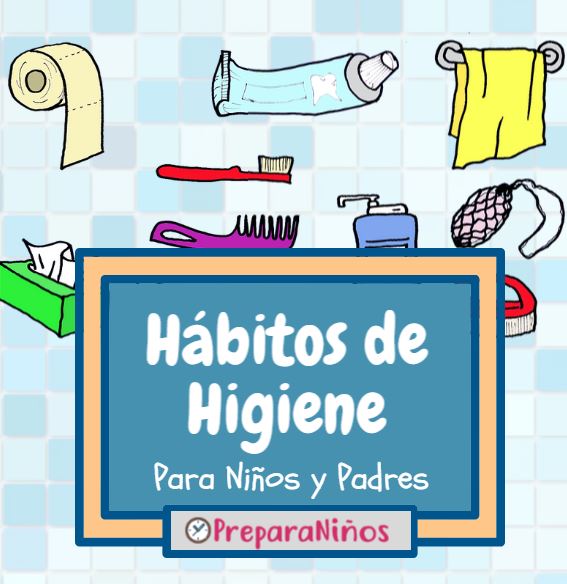 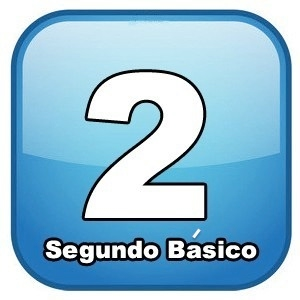 Colegio Jean Piaget
Mi escuela, un lugar para aprender y crecer en un ambiente saludable
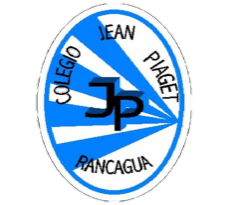 REGLAS Y NORMAS
video
Importante:
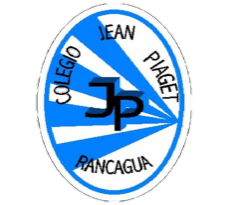 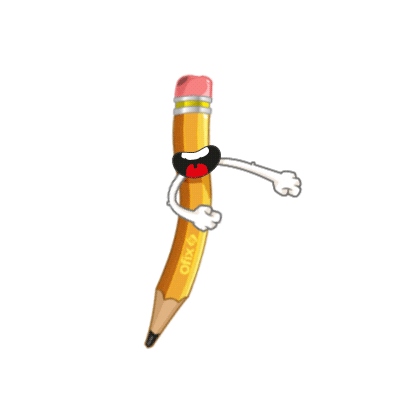 Cuándo esté la animación de un lápiz, significa que debes escribir en tu cuaderno
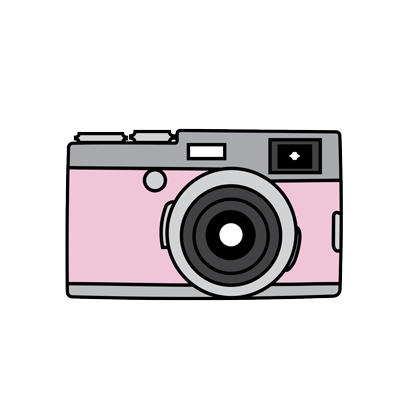 Cuándo esté esta animación de una cámara fotográfica, significa que debes mandar reporte sólo de esa actividad (una foto de la actividad)
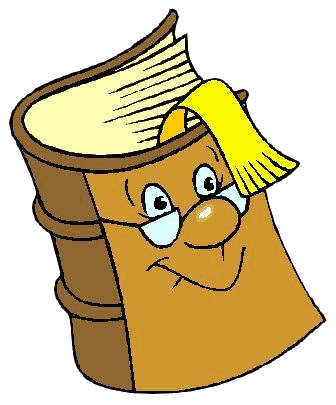 Cuándo esté esta animación de un libro, significa que debes trabajar en tu libro o cuaderno de orientación
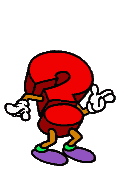 Cuándo esté esta animación de un signo de pregunta, significa que debes pensar y analizar, sin escribir en tu cuaderno. Responder de forma oral.
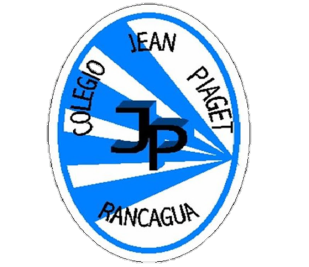 Motivación
https://www.youtube.com/watch?v=1mLzxUC1v8s
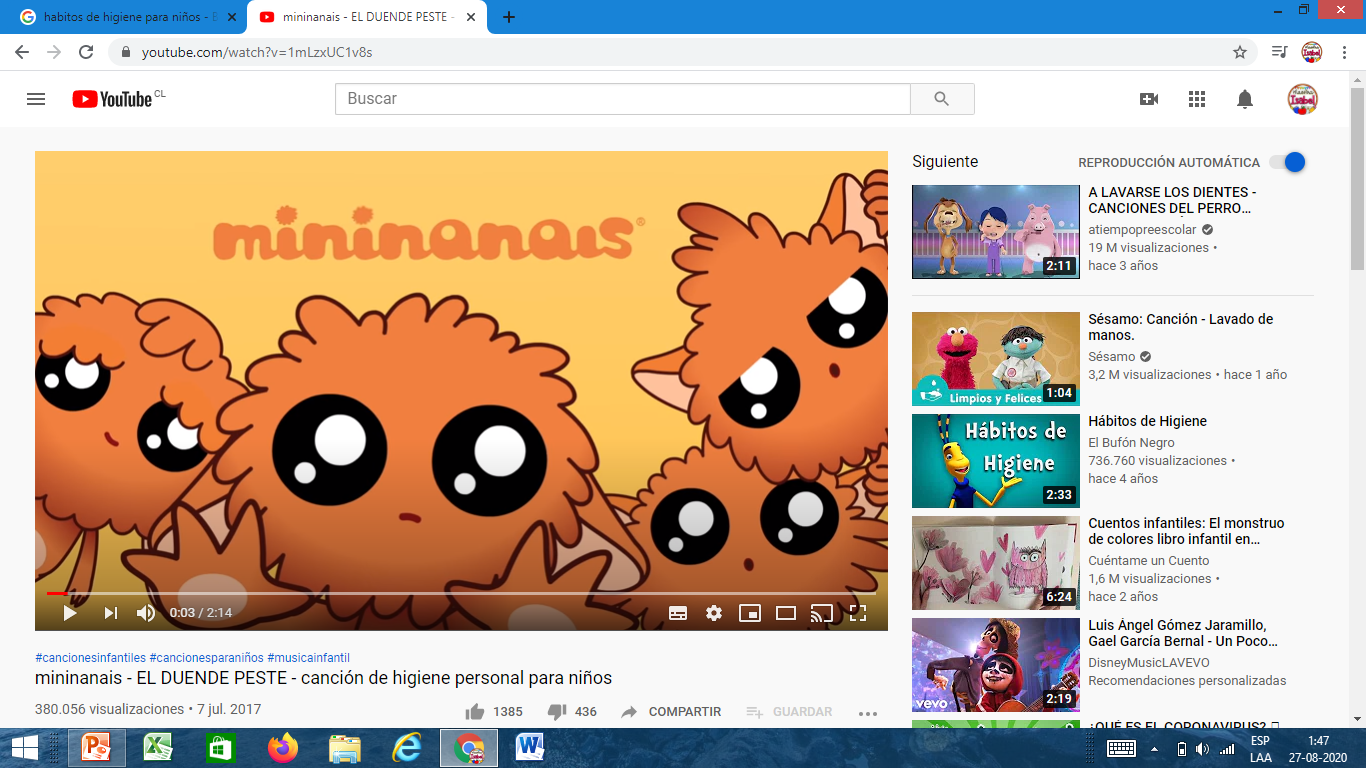 El Duende Peste.
y     La Higiene
Desarrollo :   Los Hábitos
Conducta repetida
Perdura en el tiempo
Se realiza de forma sistemática.
Cuidado personal de una persona.
Baño
Higiene bucal
Cuidado de manos
Vestimenta limpia
Saber comportarse.
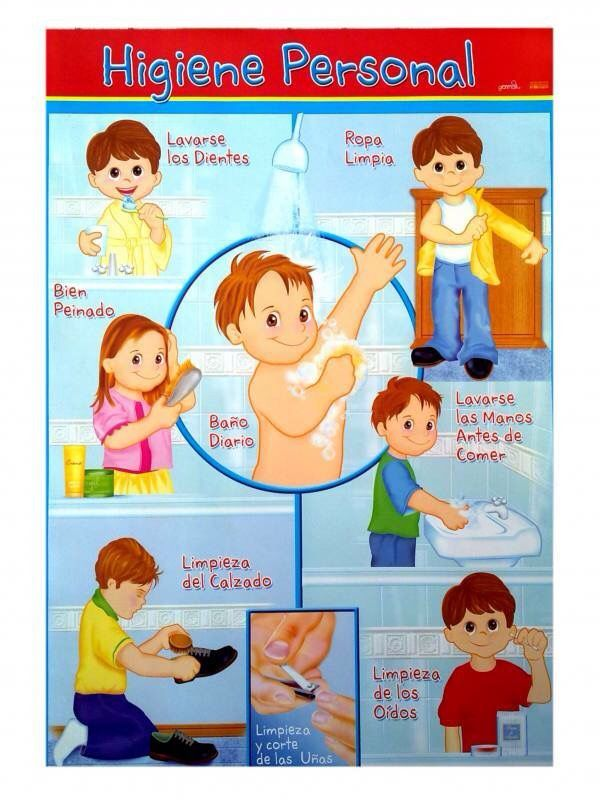 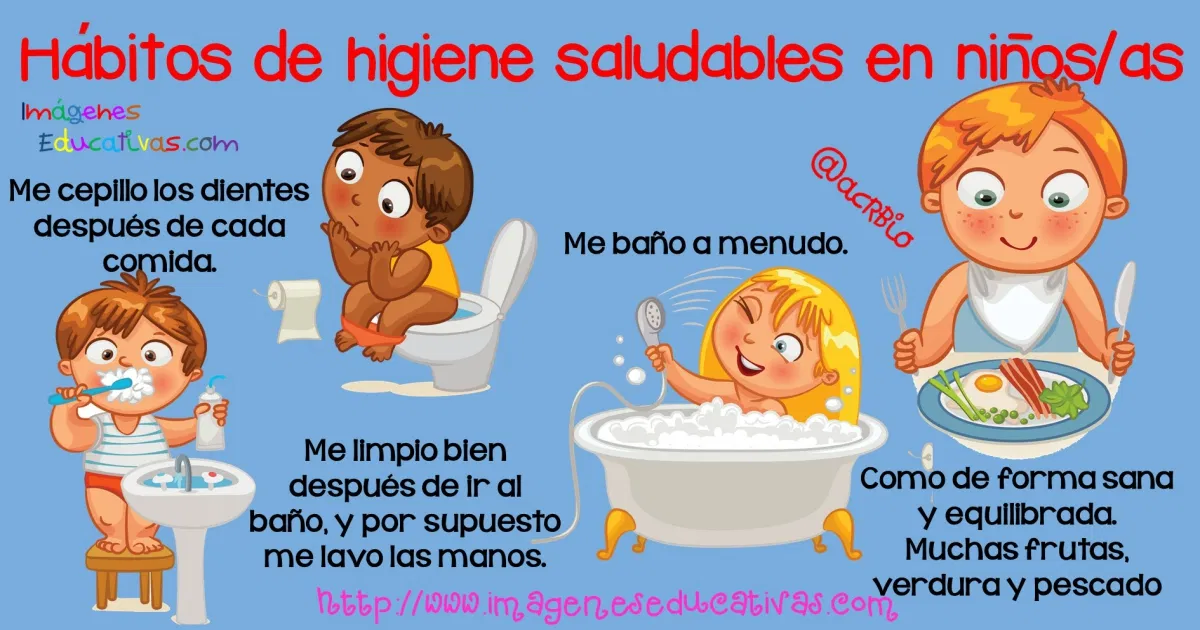 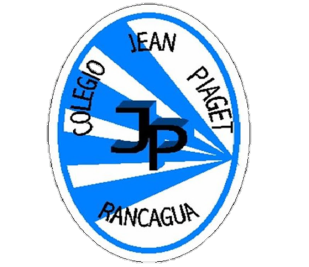 https://www.youtube.com/watch?v=R9fW1kx3ZbA
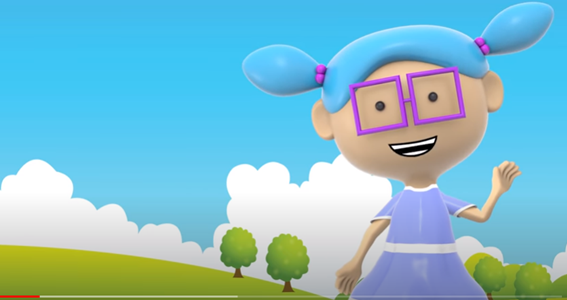 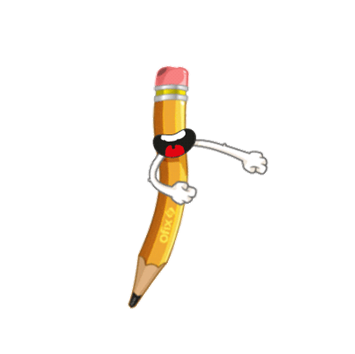 Actividad:
Escribe en tu  cuaderno el objetivo de la clase. Número de semana y fecha.
Confeccionar una disertación de tu rutina de higiene personal que practicas a diario en el hogar, pide a un familiar que grabe tu exposición, luego la envías al correo de la  profesora.
Indicadores a evaluar: Creatividad, Coherencia de la información, tono de voz adecuada, uso de material o imágenes adecuadas para exponer.
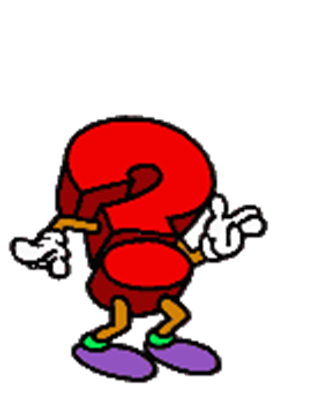 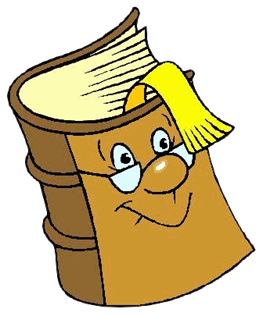 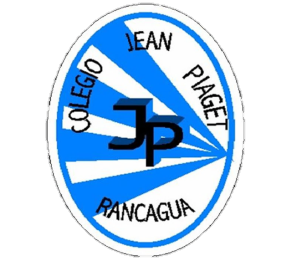 TICKET DE SALIDA
ASIGNATURA: ORIENTACIÓN
SEMANA 23  AGOSTO
CIERRE
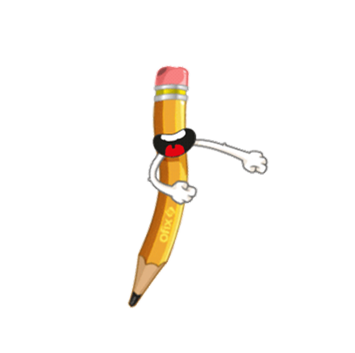 Nombre: _______________________________________
1) ¿ Por qué es tan importante tener una buena higiene personal?
__________________________________________________________________________________________________________________________________

2)¿Qué  consecuencias sufren las personas sino practican una rutina de higiene personal a diario?
__________________________________________________________________________________________________________________________________
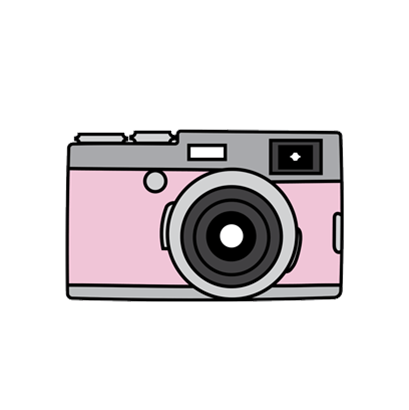 Enviar fotografía de este ticket de salida al Correo: isabel.gomez@colegio-jeanpiaget.cl (2do.A)
   priscila.salas@colegio-jeanpiaget.cl  (2do.B)
¡Recuerda!
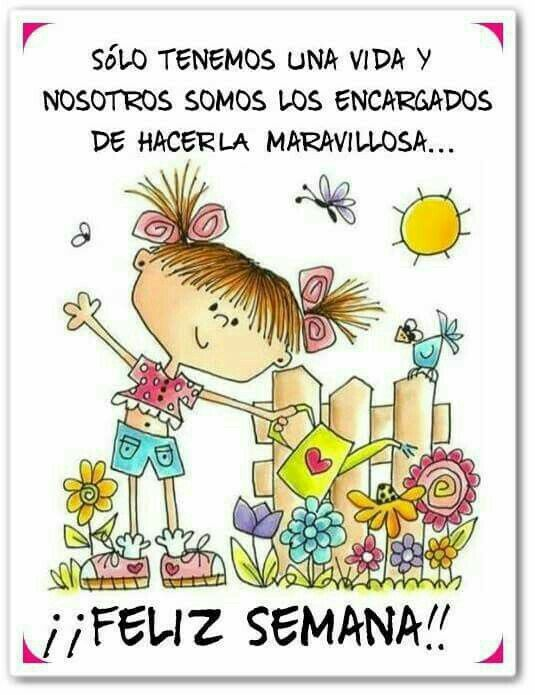